Трагедия Беслана
1 сентября 2004 года
Группа вооруженных боевиков в масках и бронежилетах приехала в Беслан на трех автомашинах  и захватила школу номер 1, где в тот момент проходила утренняя линейка.
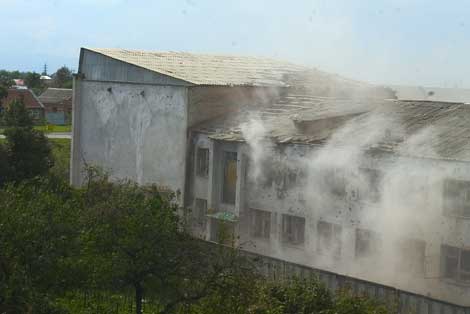 1 сентября 2004 года
В момент захвата и в первые часы после этого террористы убили 17 человек. Все три дня террористы отказывались от передачи заложникам лекарств, воды и продуктов питания.
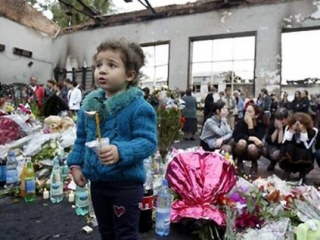 2 сентября 2004 года
Днем 2 сентября террористы отпустили 26 заложников - женщин и малолетних детей.
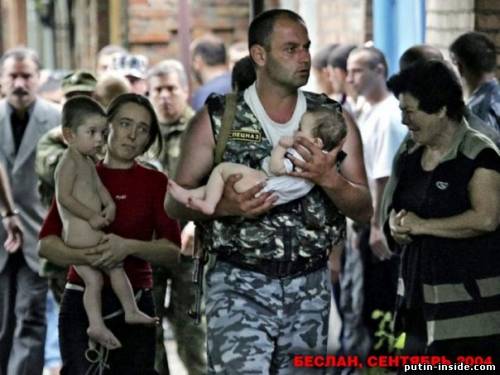 3 сентября 2004 года
Около полудня в спортзале школы раздались два мощных взрыва. Часть заложников бросилась бежать и боевики открыли по ним огонь. В ответ спецподразделения были вынуждены начать незапланированный штурм здания.
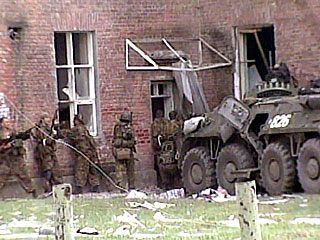 3 сентября 2004 года
Операция по освобождению заложников и ликвидации террористов продолжалась до позднего вечера пятницы. При этом здание школы было частично разрушено.
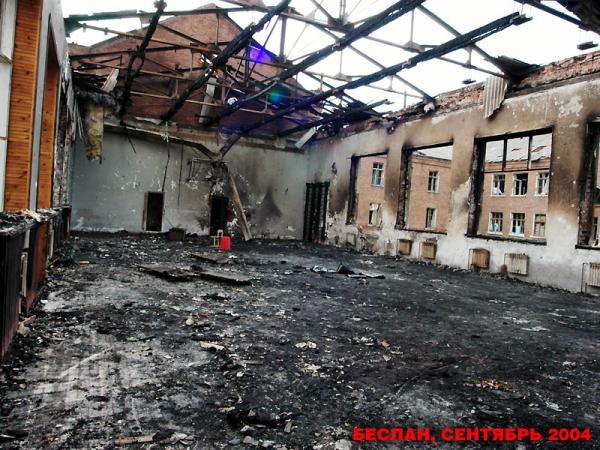 День памяти
В годовщину трагедии в Беслане россияне вспоминают жертв страшного теракта, унесшего жизни 331 человека, в том числе 186 детей.
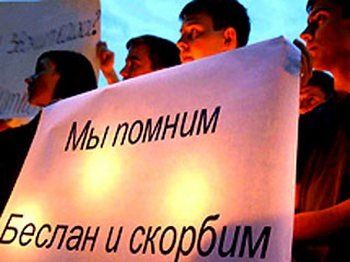 Минута молчания
В годовщину трагедии в Беслане россияне вспоминают жертв страшного теракта, унесшего жизни 331 человека, в том числе 186 детей.
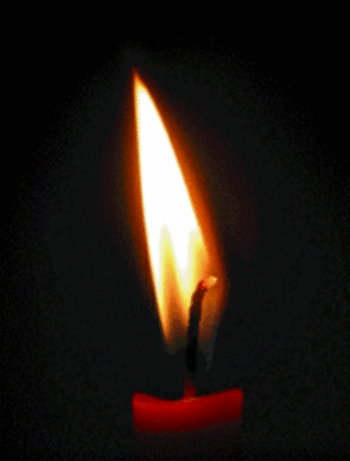 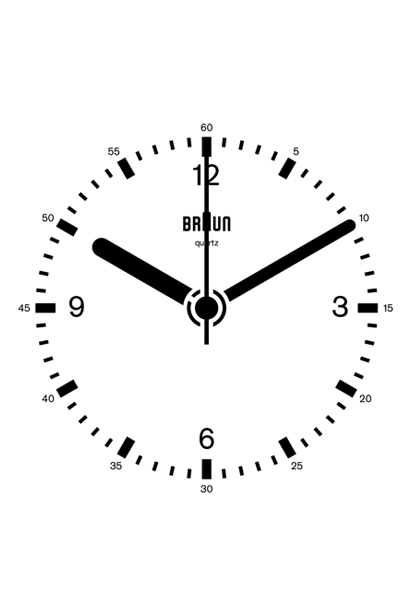